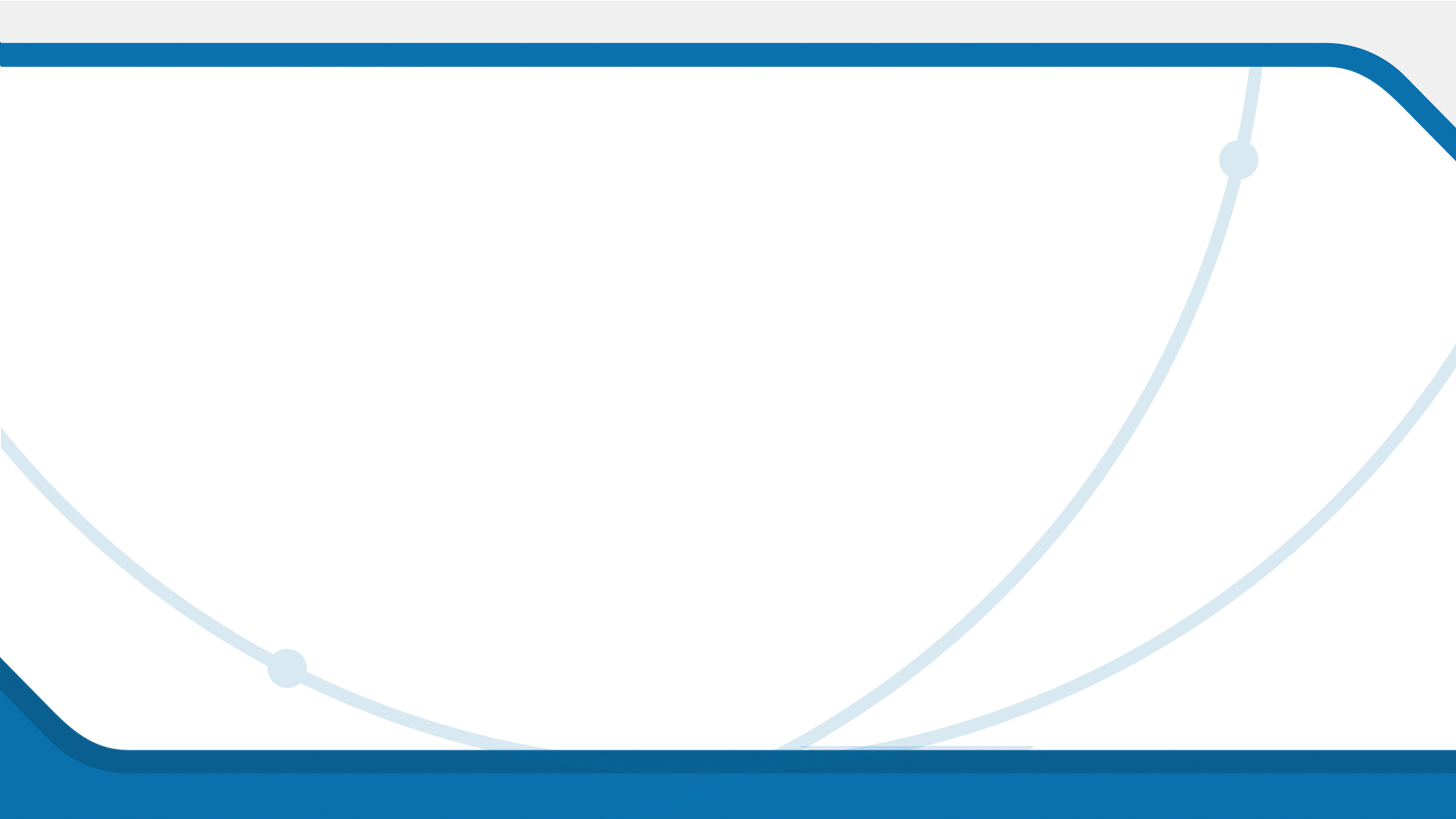 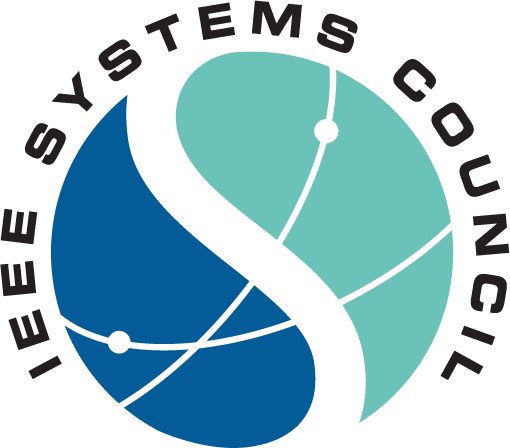 IEEE Entities Cooperation Committee
                          Aylin Yener
IEEESYSTEMSCOUNCIL.ORG
IEEE Entities Cooperation Committee
In its early stages still; has envisioned to have three subcommittees 
https://ieeesystemscouncil.org/cooperation-committee
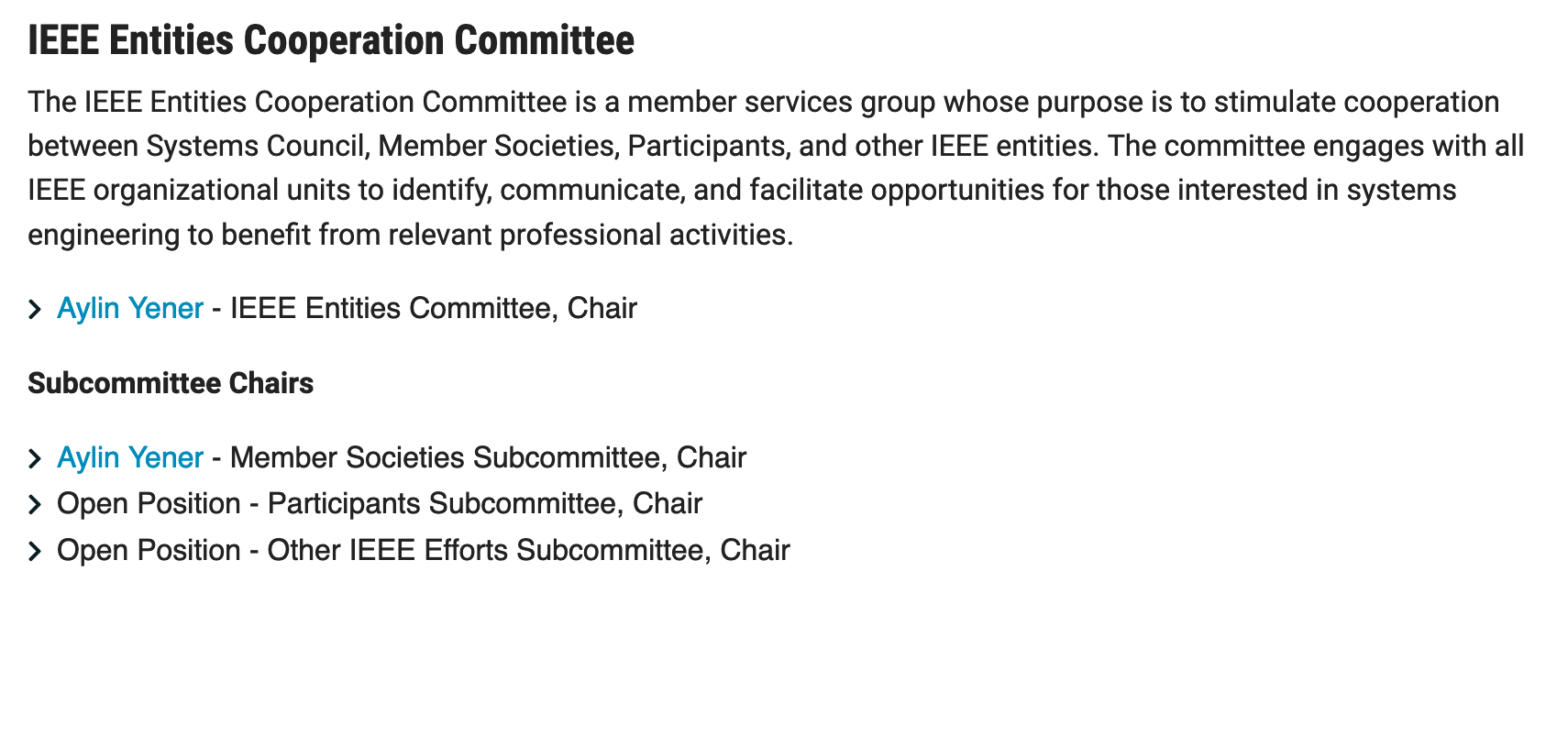 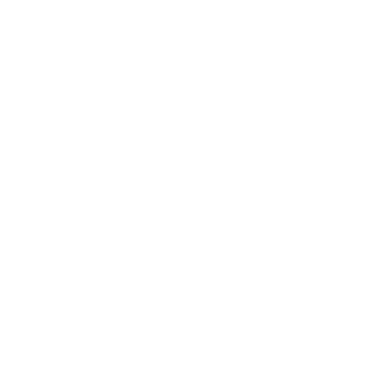 IEEESYSTEMSCOUNCIL.ORG/ABOUT
IEEE Entities Cooperation Committee Charter
Enable and act on avenues of cooperation with member societies, and all other IEEE regional and technical activities, including but not limited to technical committees, standards, regional meetings where Systems Engineering should have a voice.

Timeline: Call for volunteers in Aug 2022 to all member societies reps for Member Societies Subcommittee.
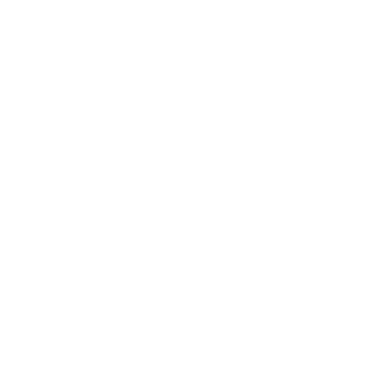 IEEESYSTEMSCOUNCIL.ORG/ABOUT
Member Societies
Aerospace and Electronic SystemsCircuits and SystemsCommunicationsComputerConsumer Technology Control SystemsIndustry ApplicationsIndustrial ElectronicsInformation TheoryInstrumentation and MeasurementMicrowave Theory and TechniquesPower ElectronicsProduct Safety Engineering
Reliability Robotics and AutomationSocial Implications of TechnologySystems, Man, and CyberneticsTechnology and Engineering ManagementVehicular Technology
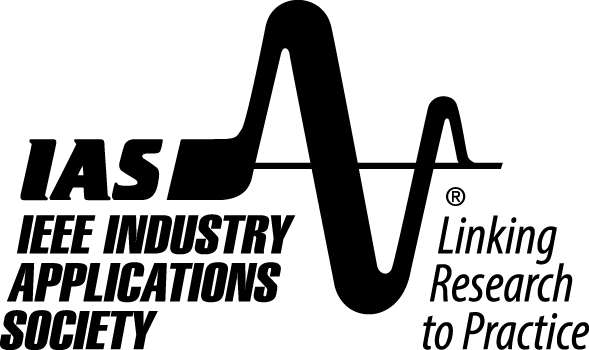 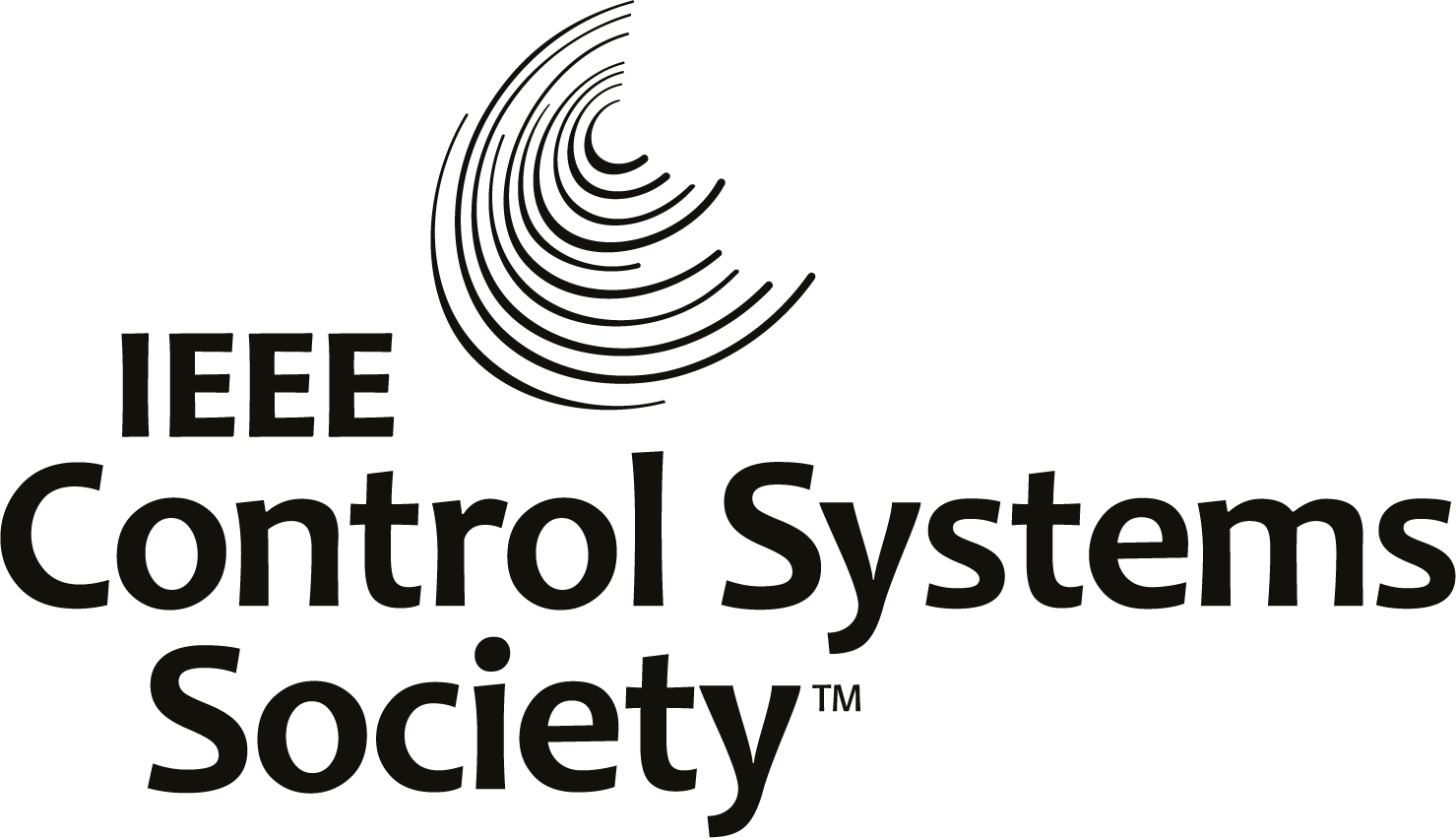 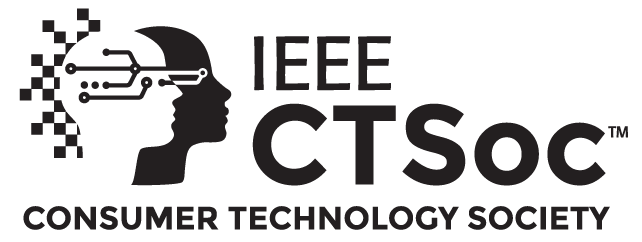 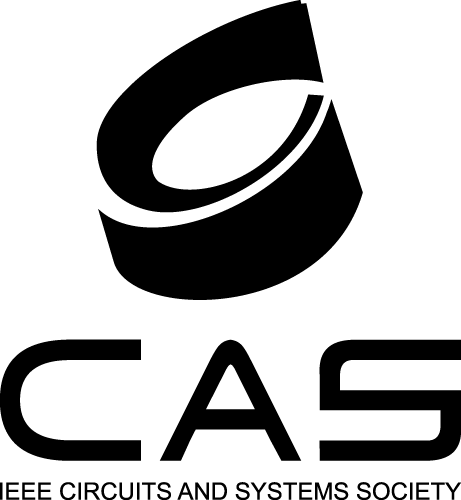 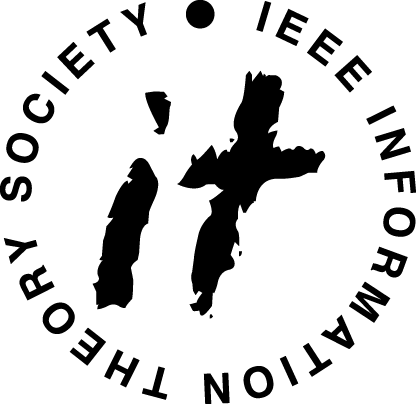 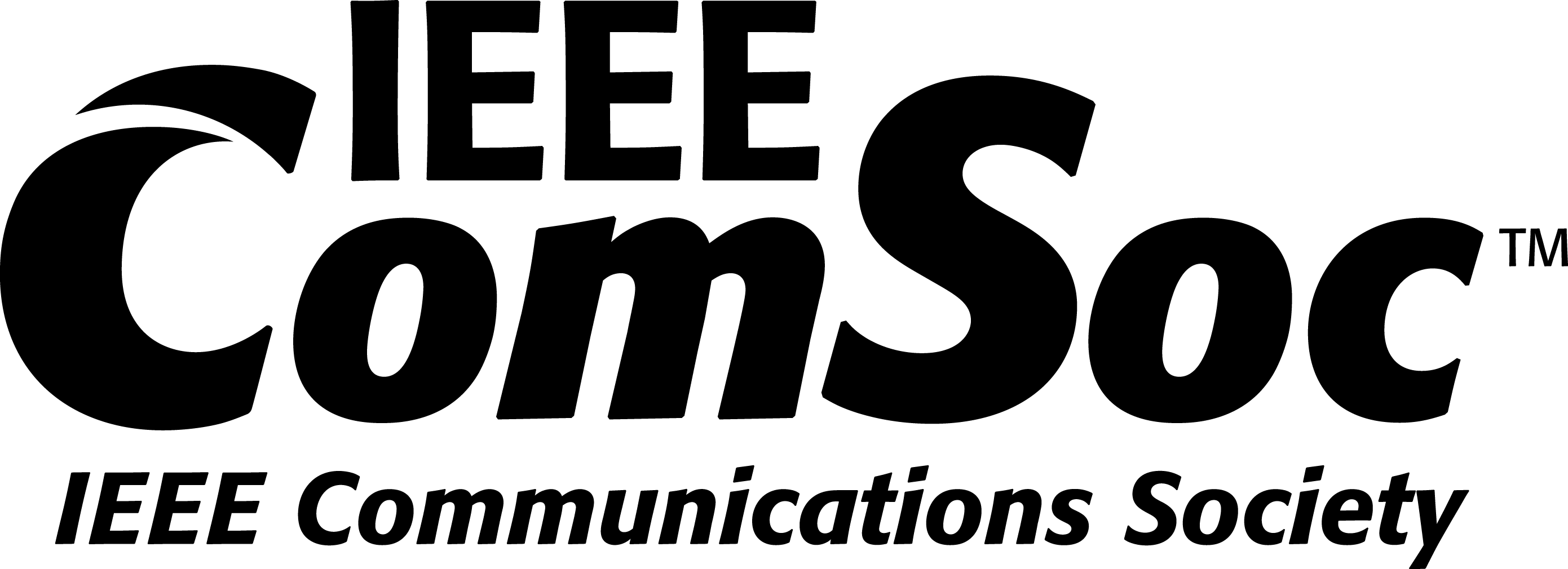 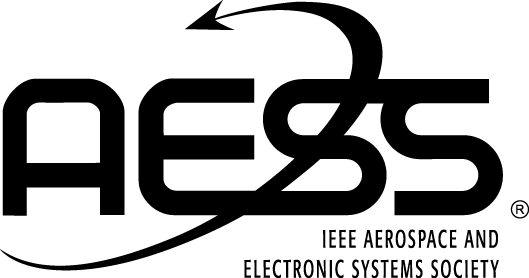 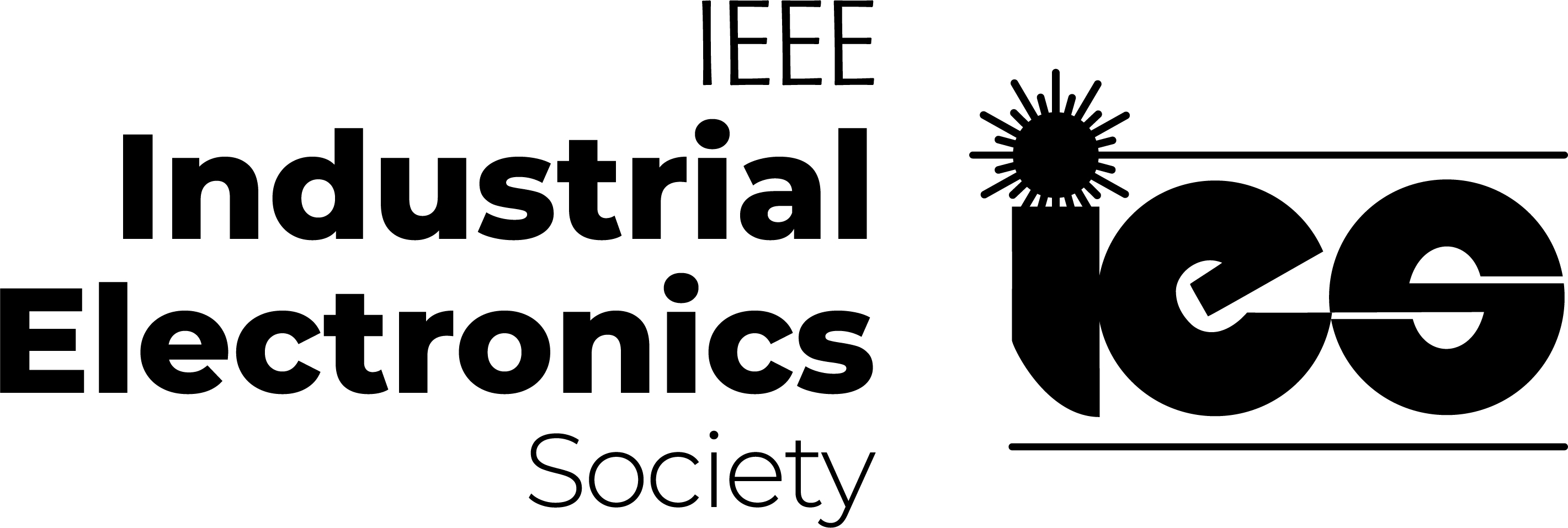 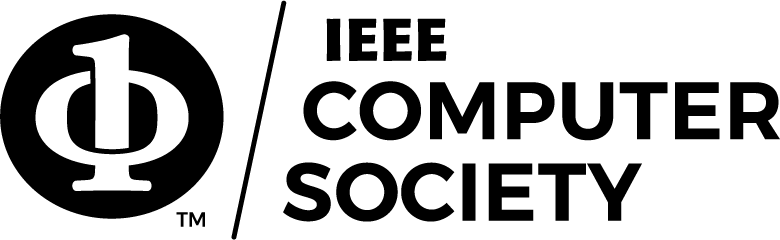 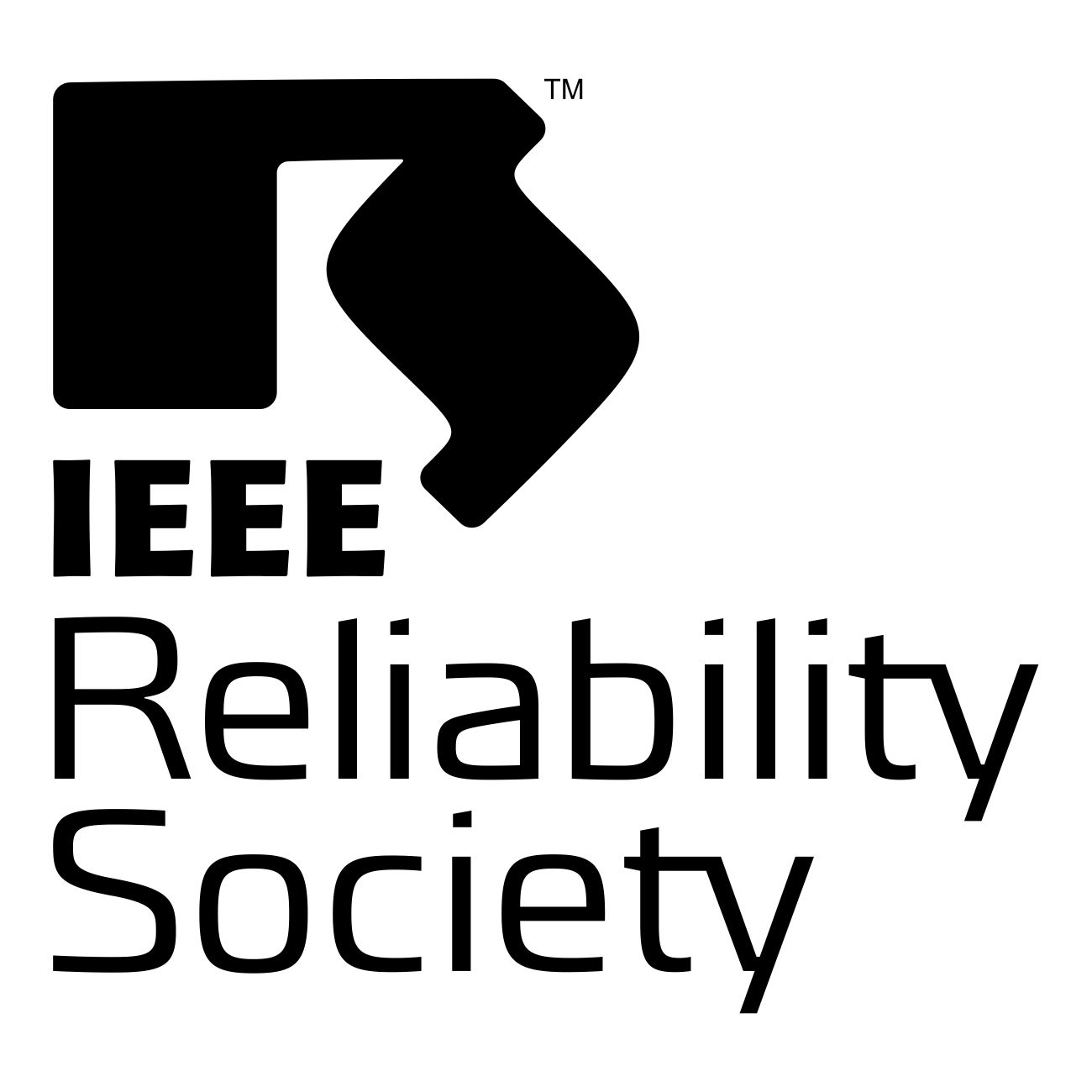 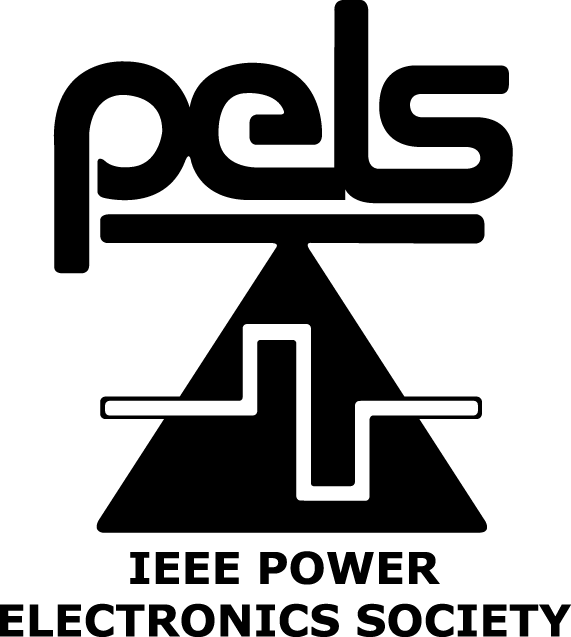 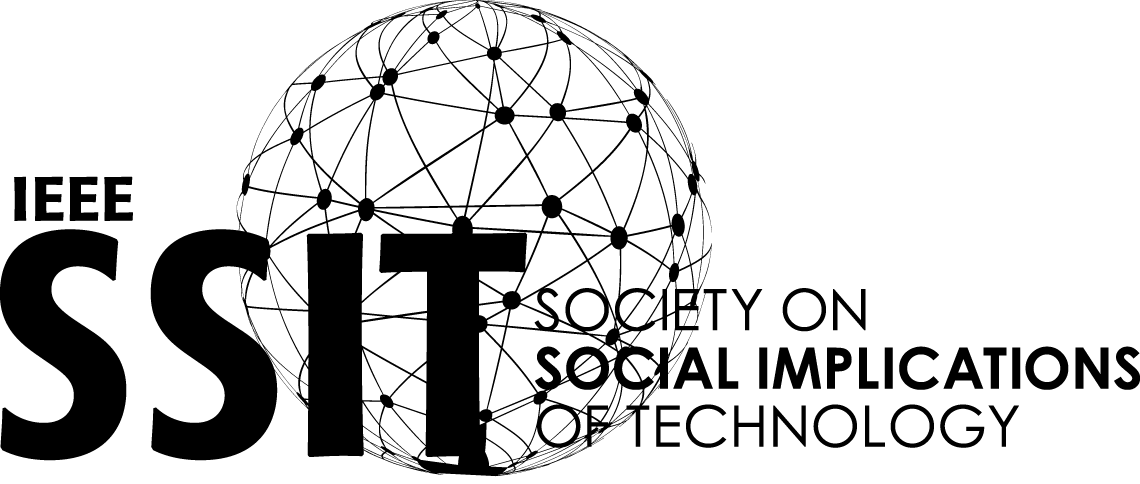 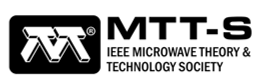 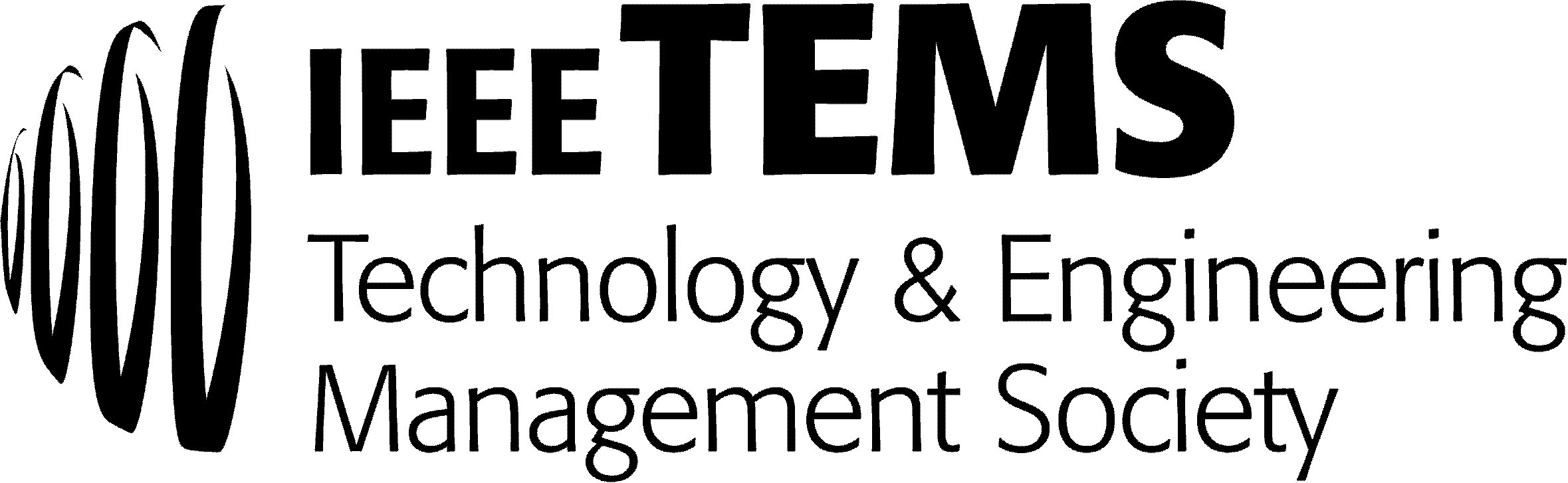 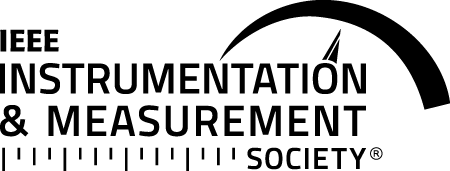 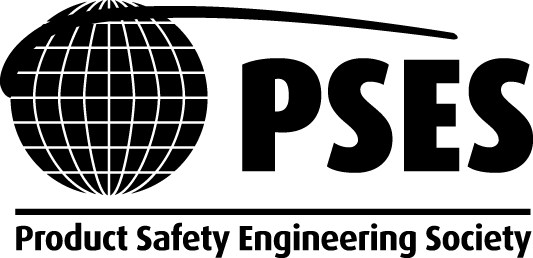 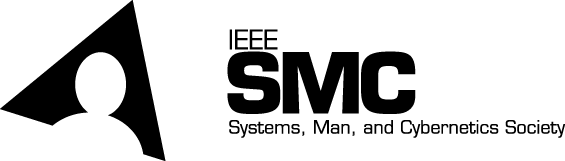 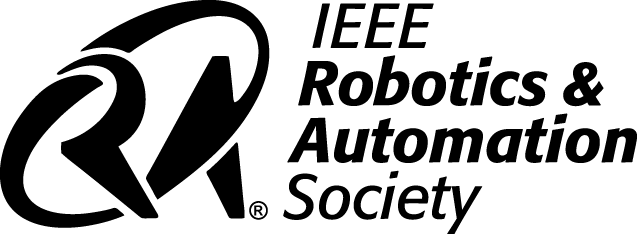 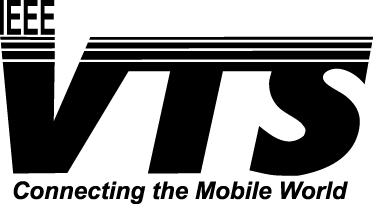 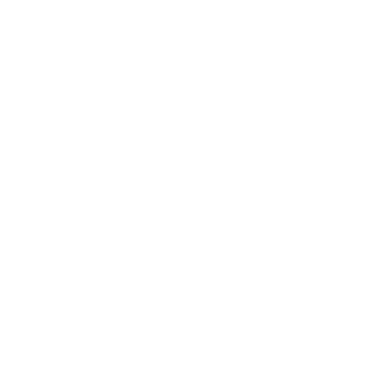 IEEESYSTEMSCOUNCIL.ORG/MEMBER-SOCIETIES
IEEE Member Societies Cooperation Subcommittee
First meeting: April 2023
Aylin Yener (ITSoc): Region2
Luke Rosenberg (): Region 9 
Thomas Strasser (): Region 8 
Chun Sing Lai (): Region 8 
Antonio J Marques Cardoso (PELS): Region 8 
Amir Mortazawi (): Region 4
Rajiv V. Joshi (CAS): Region 1
Wei-Jen Lee (IAS): Region 5
Stamatis Karnouskos (IES): Region 8 
Stephanie White (): Region 1
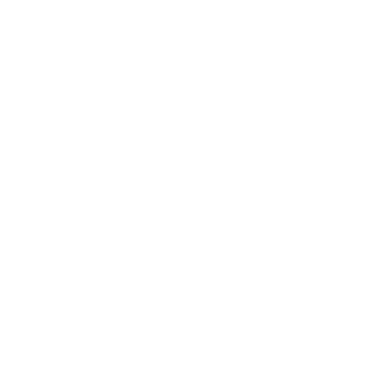 IEEESYSTEMSCOUNCIL.ORG/ABOUT
2022-2023 Member Society Representatives
Aylin Yener and Lingxi Li
Greg Lyons 
Antonio J. Marques Cardoso and Ernie Parker 
Stefan Mozar and Kim Fung Tsang
Emanuele Menegatti
Jason Rupe and Wei Zhang
Bozenna Pasik-Duncan and Prasanta Ghosh
Mingcong Deng and Ming Hour
Mark Wehde and Shiyan Hu
Fabrice Labeau and Alexander Wyglinski
AESS  |
CASS  |
COMSOC  |
CS  |
CTSOC  |
CSS  |
IAS  |
IES  |
IMS  |
ITS  |
MTT-S  |
PELS  |
PSES  |
RAS  |
RS  |
SSIT  |
SMC  |
TEMS  |
VTS  |
Bob Rassa and Michael Cardinale 
Rajiv Joshi and Yoshifumi Nishio
Michele Nogueira and Ruidong Li
Andre Obler and Jyotika Athavale 
Chih-Peng Fan and Lucio Ciabattoni
Amir G. Aghdam and Rifat Sipahi
Wei-Jen Lee and Andy Knight 
Stamatis Karnouskos and Yang Shi
Shreekanth Mandayam and Vincenzo Piuri
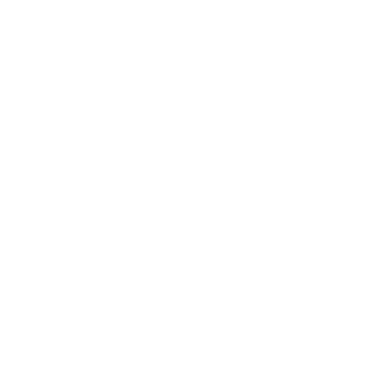 IEEESYSTEMSCOUNCIL.ORG/MEMBER-SOCIETY-REPS
Ideas from April 2023 Meeting
Industry participation is a common point most (all?) member societies care about.
IAS: Series of talks emphasizing the societal impact of technology
Liaise with CPS/ other technical committees

System Engineering + X (X= PES, AES, CAS, IT, CSS,…)
Action items:
1.Talk series on societal impact of what we do (collectively)
2. Survey out to member reps / adcom: What is needed?
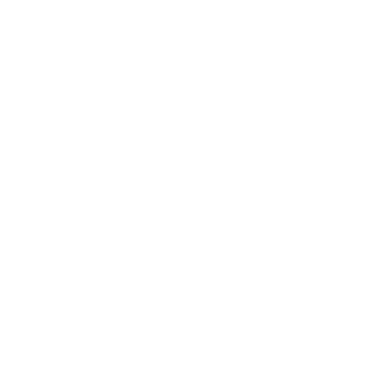 IEEESYSTEMSCOUNCIL.ORG/ABOUT
How to Get Involved
Website
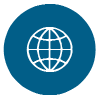 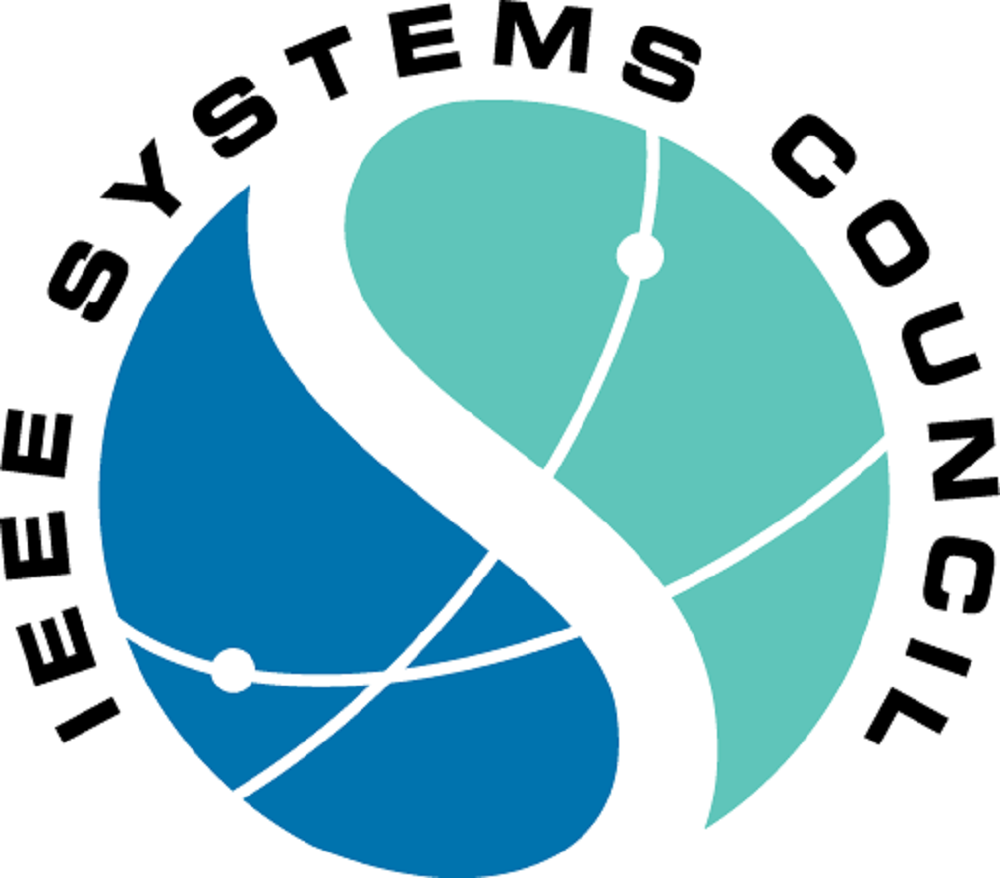 Facebook
ieeesystemscouncil.org
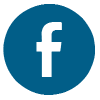 facebook.com/IEEESystemsCouncil
Twitter
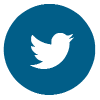 @SystemsCouncil
Stay up to date on all Systems news and events!
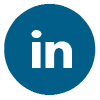 LinkedIn
linkedin.com/company/ieee-systems-council
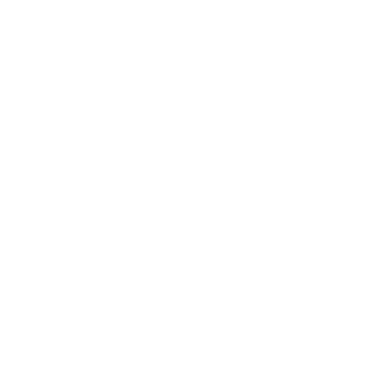 IEEESYSTEMSCOUNCIL.ORG/MARKETING-REQUESTS